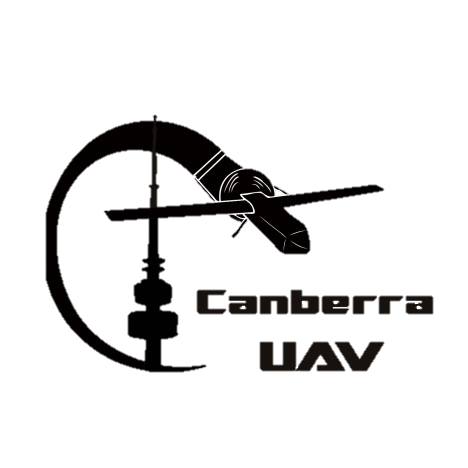 CanberraUAV
Stephen Dade
August 2016
UAV’s in General
Unmanned Aerial Vehicle (UAV)
Unmanned Aerial System (UAS)
Drone
Remotely Piloted Aircraft(RPA)
UAV’s in General
Recent advances in battery and embedded computing have made small and cheap UAV’s practical
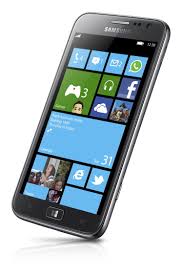 UAV’s in General
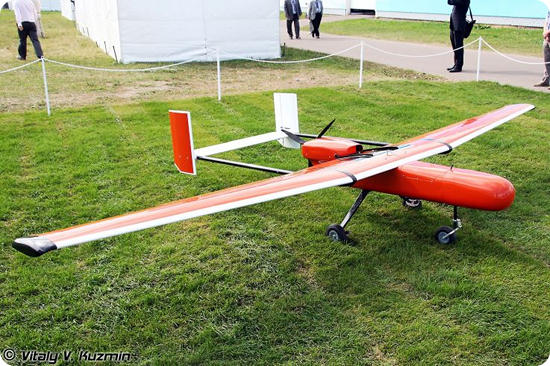 Can be
Fixed Wing

Helicopter

Multirotor

Quadplane
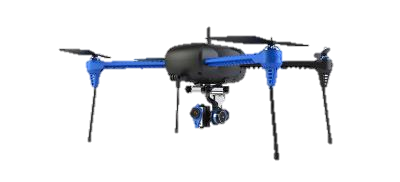 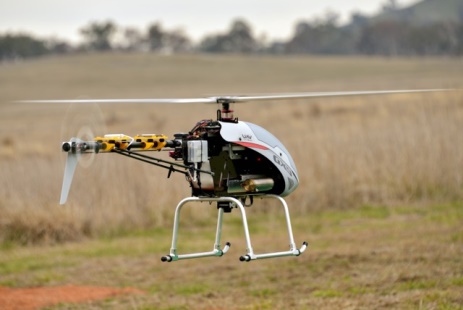 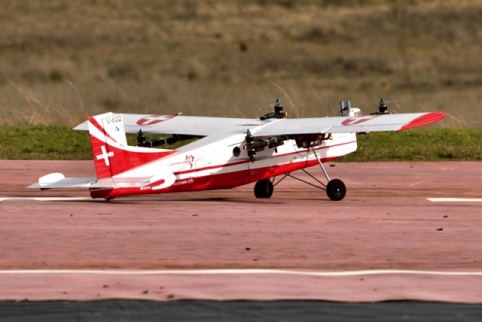 CanberraUAV
Volunteer group 
Emphasis on R&D, education, collaboration
Originally formed to compete in the 2012 Outback UAV Challenge
Collaboration with other organisations around the world
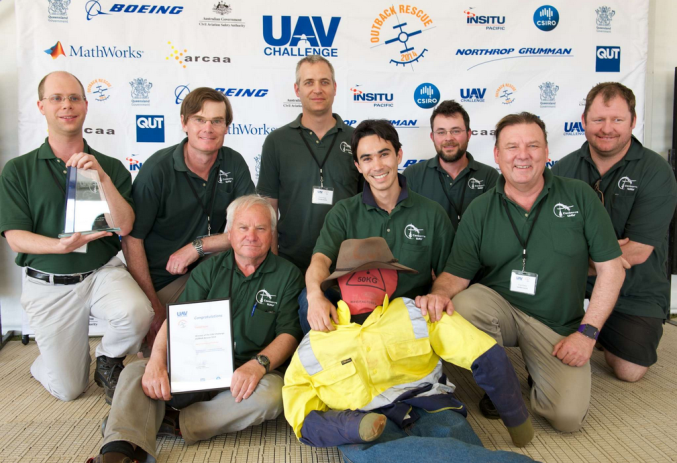 UAV Challenge 2014
The UAV Challenge required teams to design, build and operate a UAV capable of finding a missing bushwalker and drop a bottle of water to them
$50,000 first place prize
116 teams (2014) from around the world
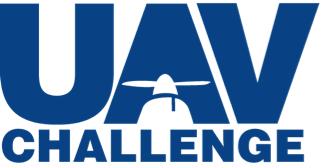 UAV Challenge 2014
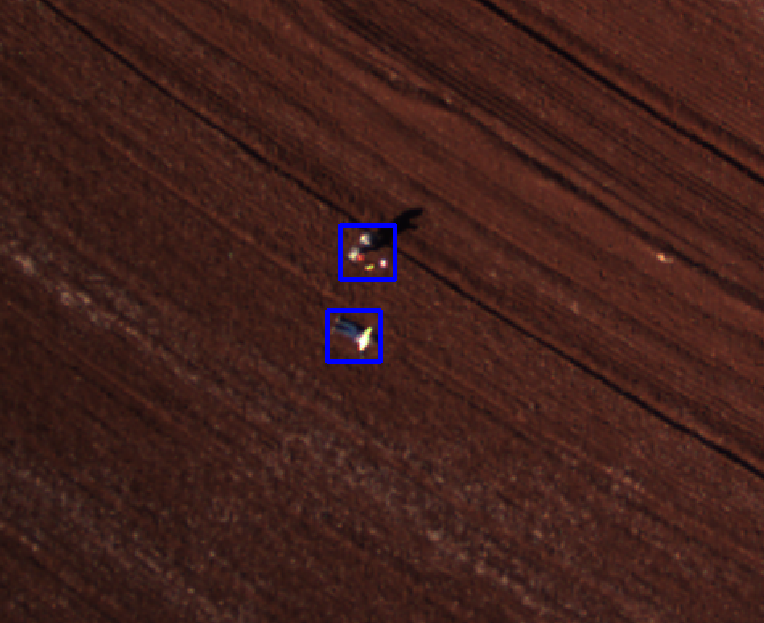 UAV Challenge 2014
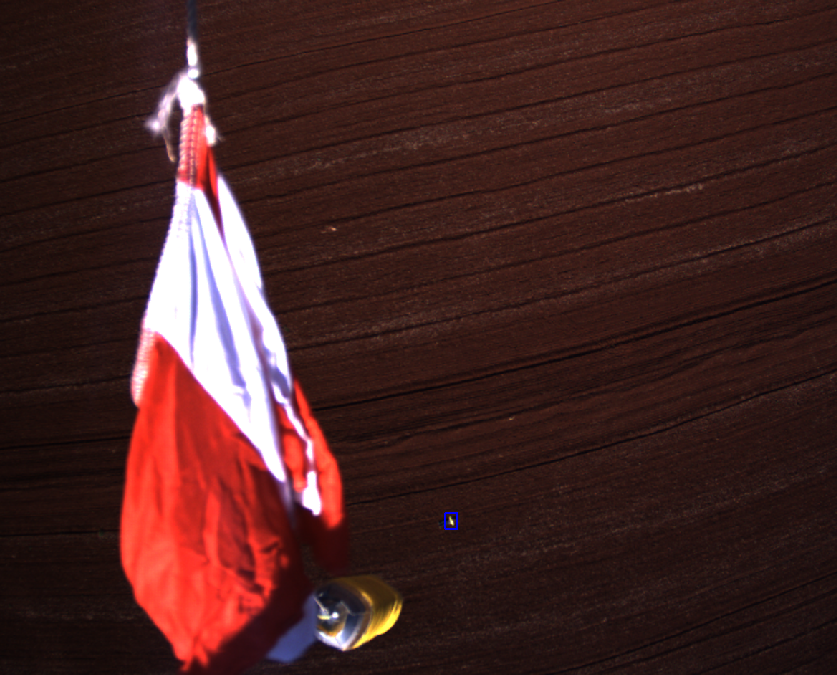 UAV Challenge 2016
For 2016, the competition is now more difficult
Vertical takeoff and landing
Must be able to land safely near a person, and take off again
20teams currently in the competition
Past 20 months spent evaluating airframes
Currently fitting out final electronics
UAV Challenge 2016
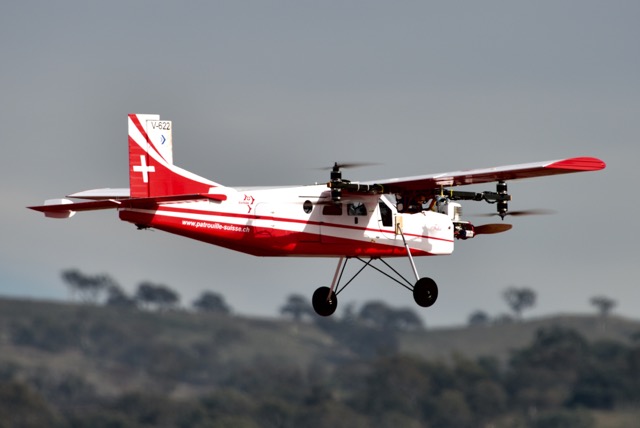 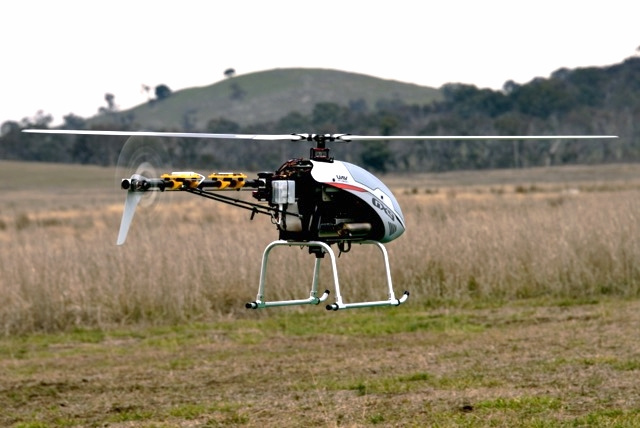 UAV Challenge 2016
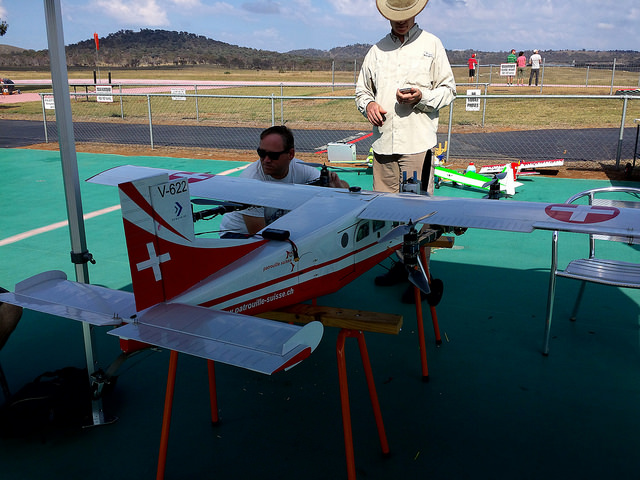 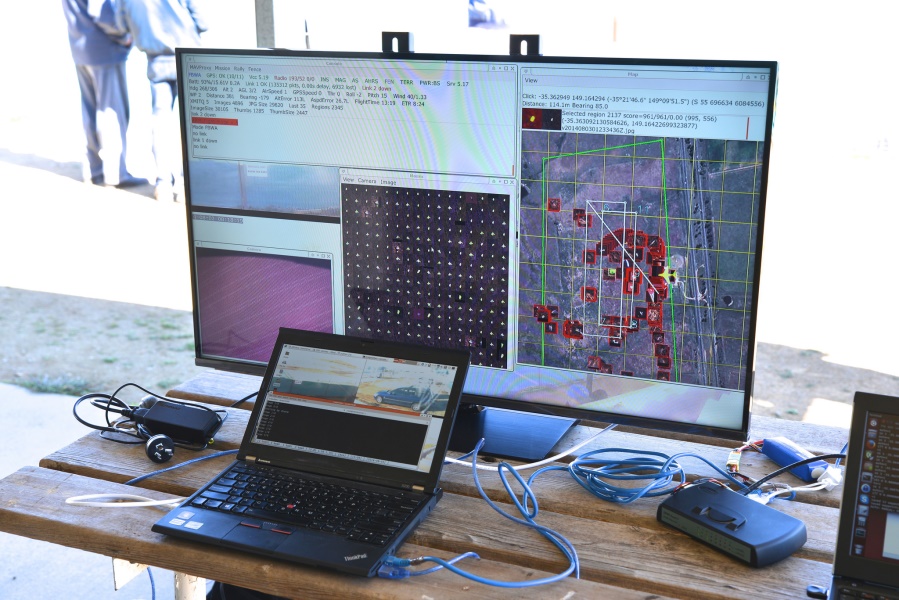 Other things we do
Local and international collaboration
Education
Open-source software
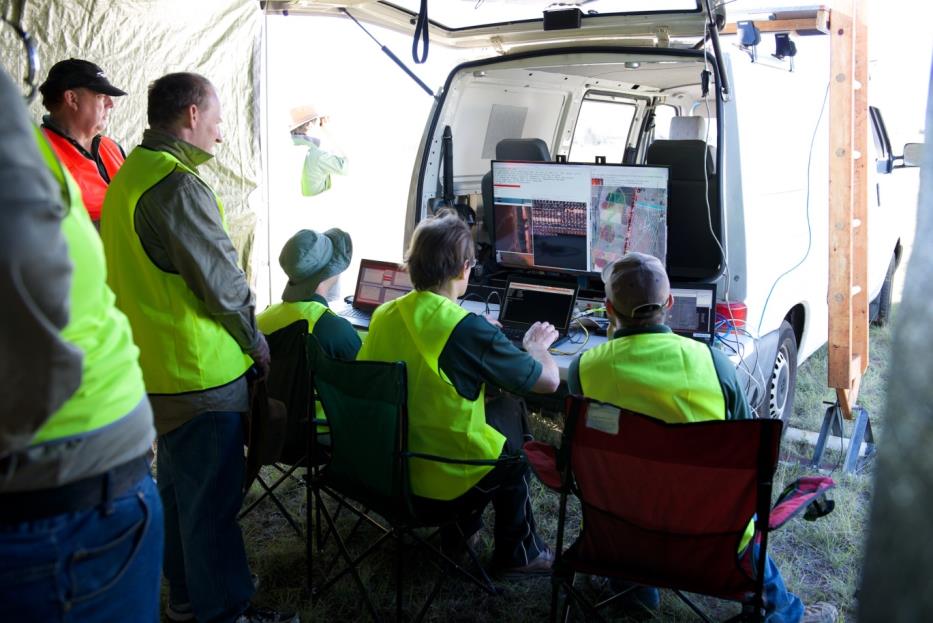 Other things we do
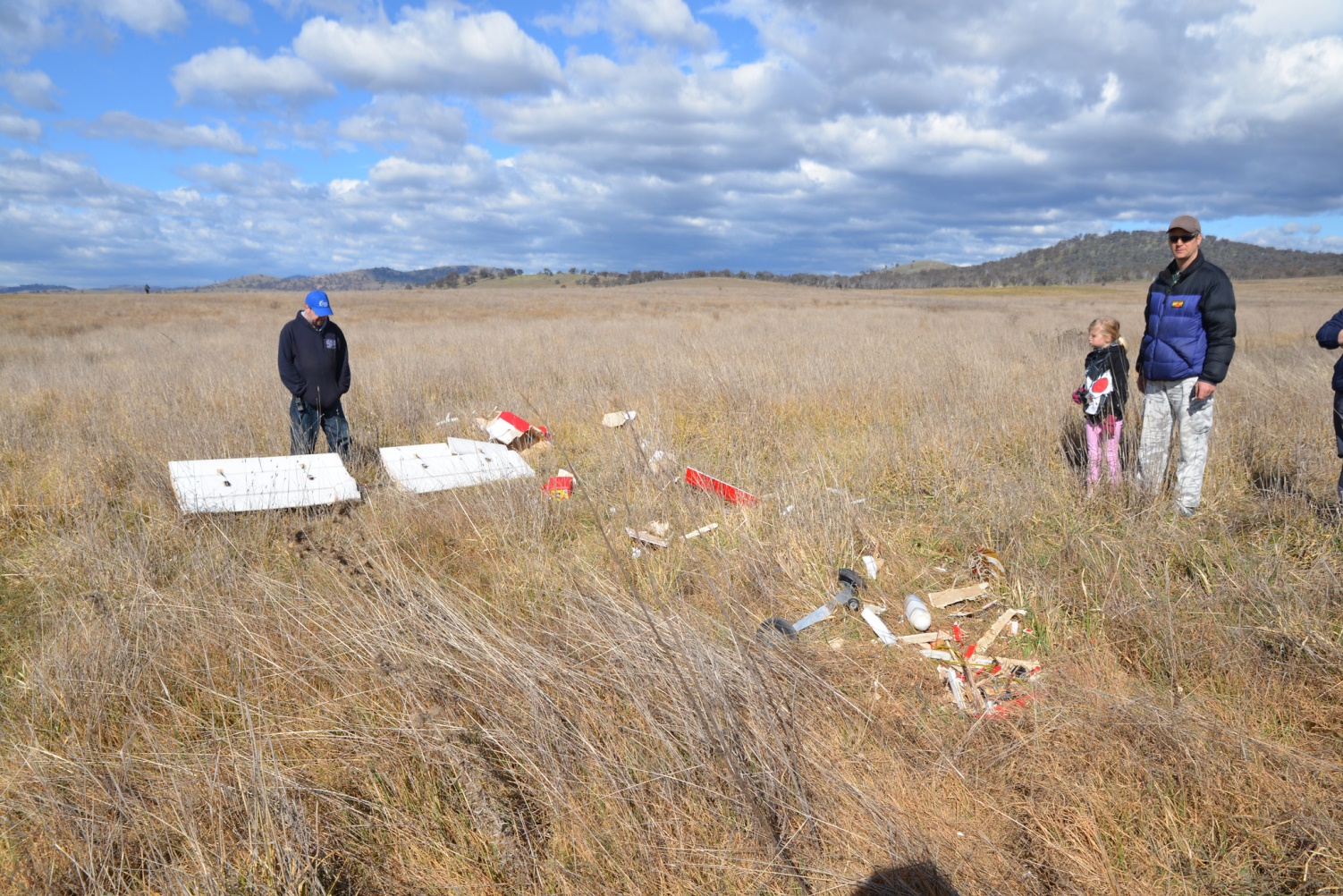 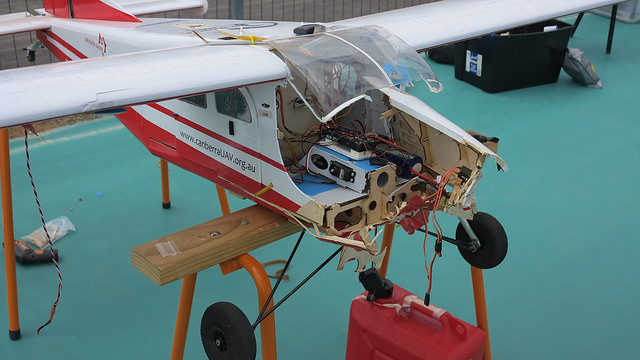 The End!
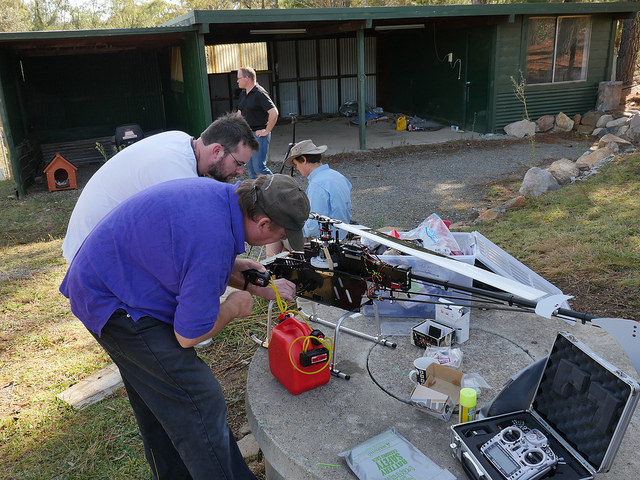